Bài 27: Chia sẻ khó khăn với người khuyết tật
SƠ KẾT TUẦN . TRIỂN LÃM TRANH, ẢNH VUI
YÊU CẦU CẦN ĐẠT:
- Hs có các hành động chia sẻ, giúp đỡ người khuyết tật trong cộng đồng 
- Học sinh chia sẻ những quan sát của mình về người khuyết tật và thực hiện hoạt động “Tôi đọc bạn nghe”
- HS nhớ lại những việc mình đã thực hiện được trong tuần và ghi nhớ những việc cần thực hiện trong tuần tiếp theo. 
- Phát triển cho HS năng lực giao tiếp và hợp tác 
- Giúp HS phát triển phẩm chất: nhân ái, chăm chỉ, trách nhiệm, yêu thương, đoàn kết.
- Giáo dục các em tính tích cực, tự giác trong học tập, yêu thích tiết học hoạt động trải nghiệm
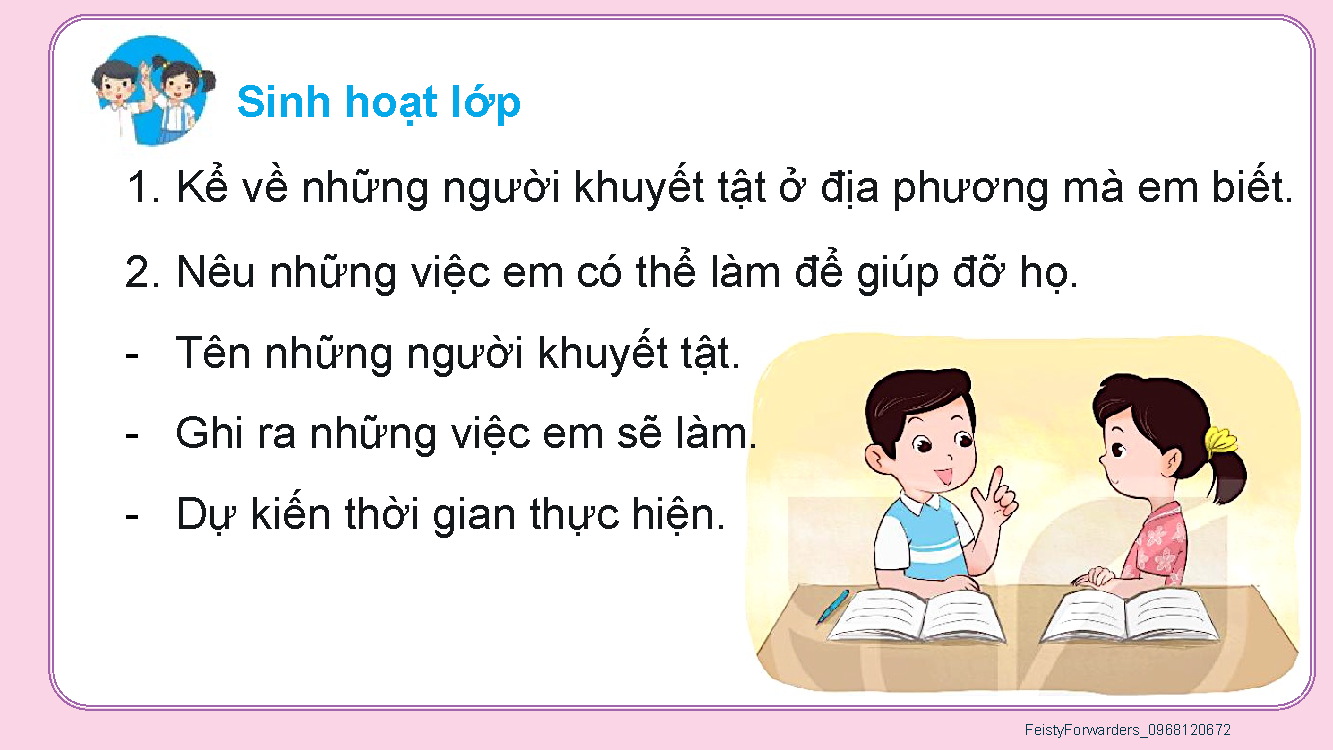 Hoạt động sau giờ học
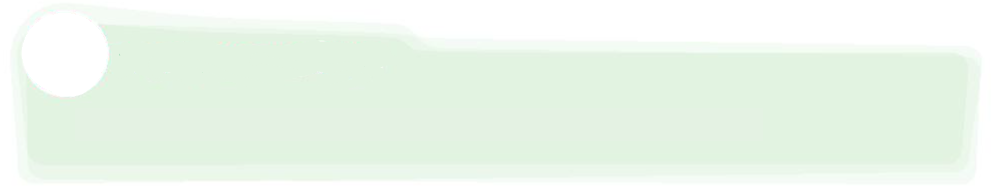 Tìm hiểu những người khuyết tật ở địa phương mà em biết.
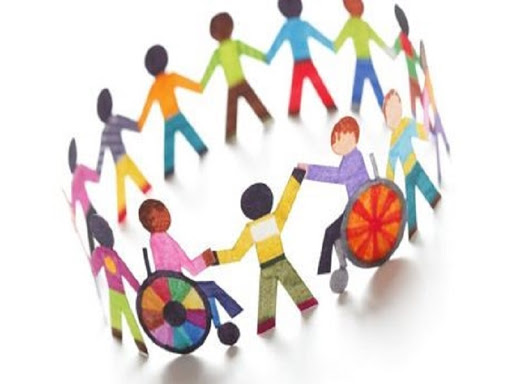 Hoạt động sau giờ học
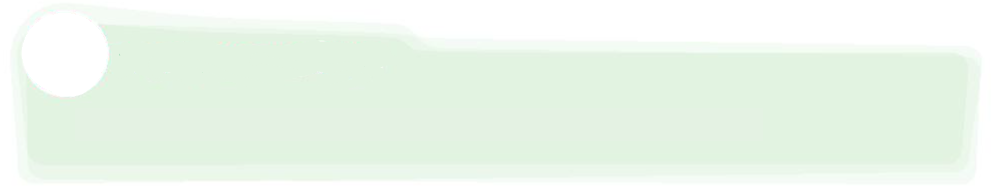 Thực hiện việc giúp đỡ người khuyết tật ở địa phương.
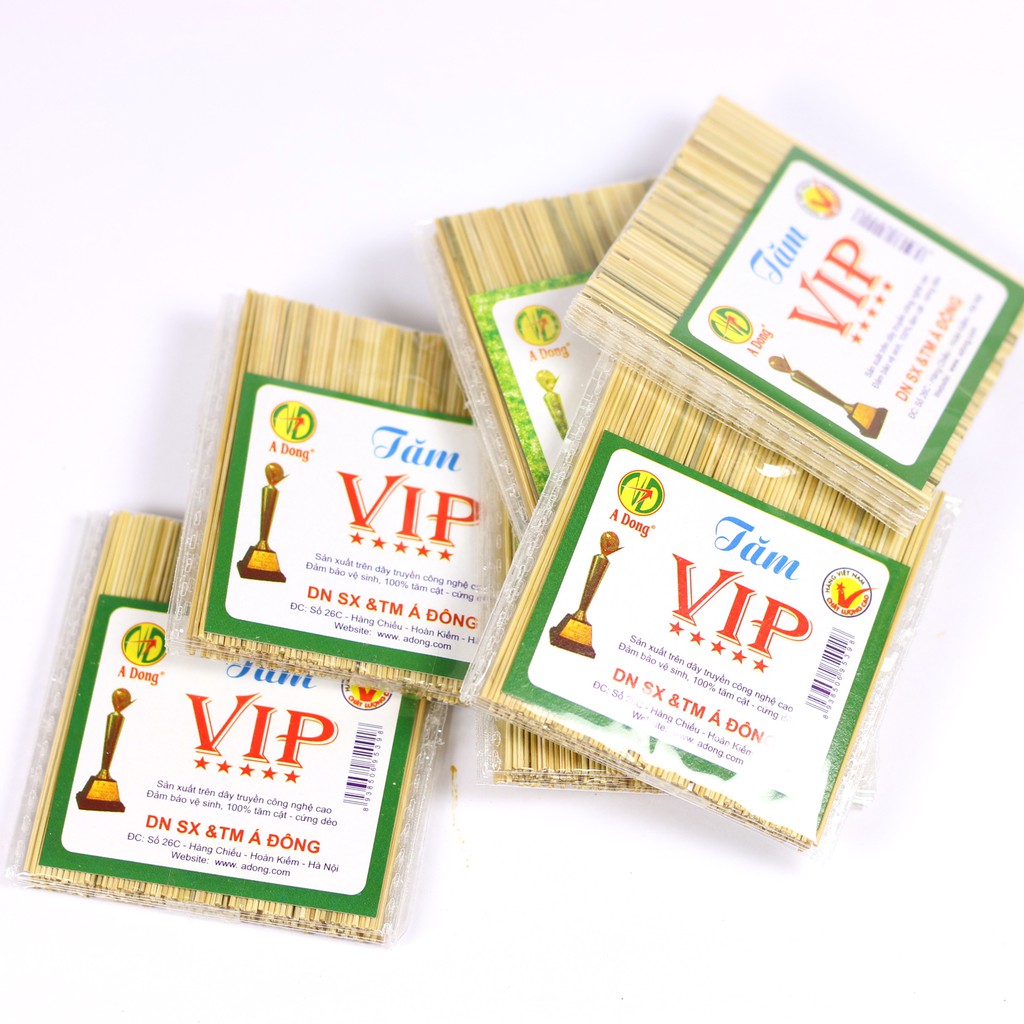 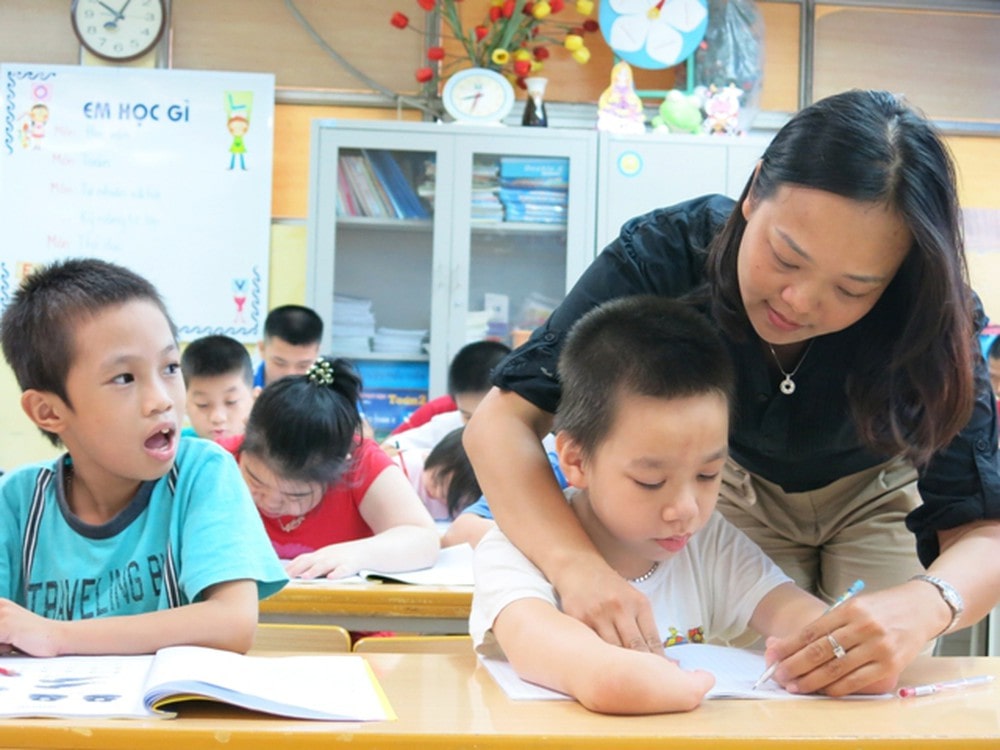 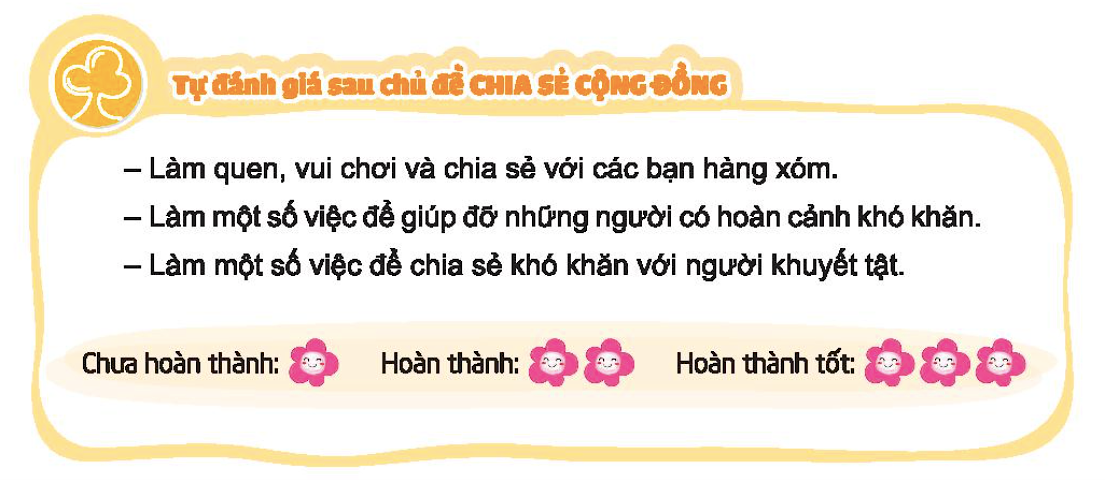